Archaeological Institute of America
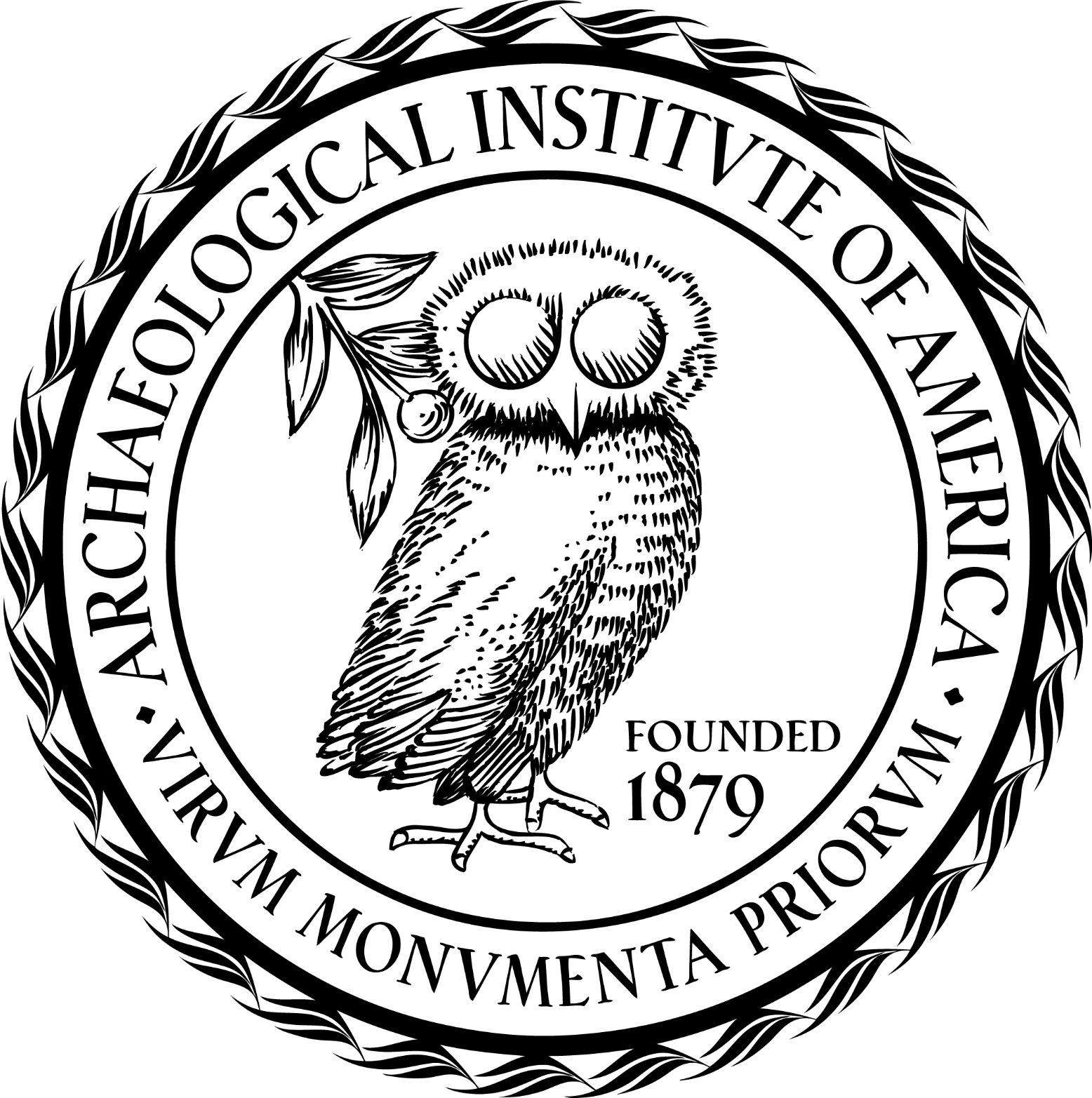 excavate
educate
advocate
The Frederick R. and Margaret B. Matson Lectures in Near Eastern Archaeology and World Archaeological Technology
www.archaeological.org